Robotics1. Introducing robotics
Practitionerguide1. Introducing robotics
2
1. Introducing robotics | Practitioner guide
Introduction and overview
These resources help practitioners to deliver the robotics components of engineering and manufacturing-related qualifications at levels 2 and 3. They introduce the topic and stimulate learners to explore and reflect on key concepts and are designed to complement and enhance practitioners’ own lesson materials and schemes of work.
Resources summaryPrerequisites – it is recommended that learners complete all resources in the Microcontroller systems module before starting this resource.
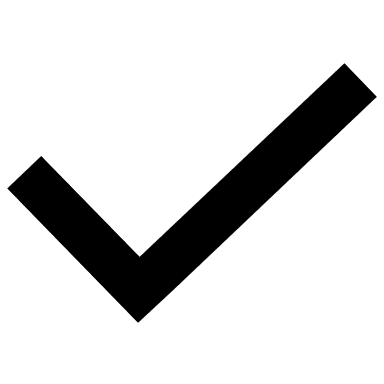 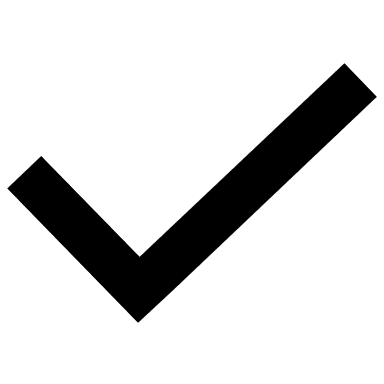 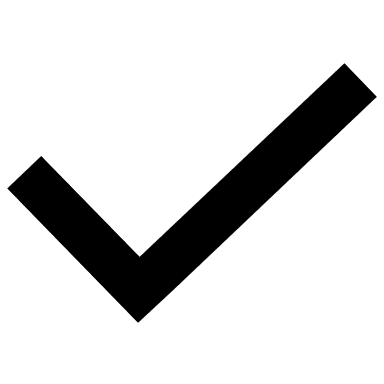 Delivery
Delivery suggestions for practitioners, and suggested answers where appropriate, are in the presenter’s notes for each slide. The core activities in each resource provide around 60 mins of learning time, though additional suggestions, including independent learning, can extend this time significantly. 
Overarching theme/big questions
What is a robot and how are they controlled?
What advantages do robots provide today and how might new forms of robot help us in the future?
Overview
The Level 2 resource provides a bridge between Level 2 and Level 3. It helps learners to explore the range of robots available and the settings in which they can be found, and from this, to develop a working definition of a robot in engineering terms. From there, learners generate ideas for a robot of the future, defining its purpose and explaining how it might operate.
The Level 3 resources build on the Level 2 introduction to explore three areas of robotics: how robots integrate a range of systems and contribute to process automation, how to control a robot end effector using different sets of coordinates, and how future robots might use innovative materials, forms of movements and artificial intelligence (AI).
3
1. Introducing robotics | Practitioner guide
Learning outcomes and resource links
Full resource list available for the topic of Robotics:

1. Introducing robotics (Level 2)
2. Industrial robotics design principles (Level 3)
3. Control and coordinates (Level 3)
4. Planning for safety and performance (Level 3)

Links to other supported topics
CNC machinery, Innovation and emerging technologies, Microcontroller systems.
Level 2 resource

Introducing robotics
Understand a definition of robotics and suggest some examples of industrial robots.

Describe what robots need to work and how they move.

Identify some advantages and disadvantages of robotics and suggest how future innovations in robotics might overcome one or more limitations.
4
1. Introducing robotics | Practitioner guide
Subject coverage
Including careers

Examples of careers that would require or implement robotics solutions.
Robotics

Definition of robotics
Design requirements for robotics
Advantages and limitations of robotics
Innovations in robotics
5
2. Introducingrobotics
6
1. Introducing robotics
Learning outcomes
You will be able to:
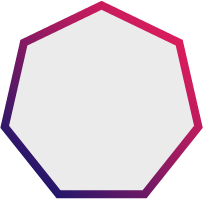 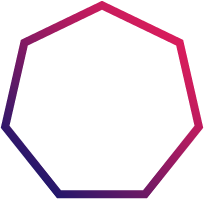 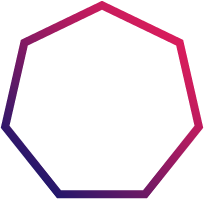 Identify some advantages and disadvantages of robotics and suggest how future innovations in robotics might overcome one or more limitations.
Describe what robots need to work and how they move.
Understand a definition of robotics and suggest some examples of industrial robots.
Image © This Is Engineering
7
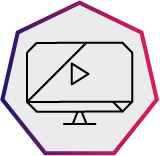 1. Introducing robotics
8
What is a robot?
When you think of a robot, what do you imagine, and why?
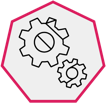 Sketch and label how you imagine a robot.

Share and explain your sketch.

Discuss why you chose this type of robot.

Then, share a definition of a robot - try to think like an engineer.
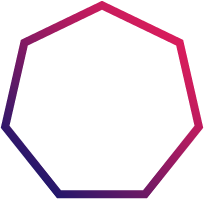 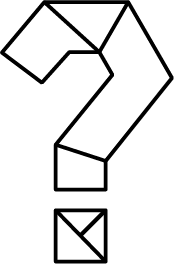 8
[Speaker Notes: Practitioner delivery suggestions
This Level 2 resource provides a bridge between Level 2 and Level 3. It helps learners to develop a working definition of a robot in engineering terms and identify what features industrial robots require to operate safely and effectively. Learners identify advantages and limitations of industrial robotics before considering three innovations in robotic movement.

Optional: Learners can generate ideas for a robot of the future, defining its purpose and explaining how it might operate.

Learners will need plain paper, as well as the learner activity sheets.

Starter activity
To introduce the concept of robotics:
Ask learners to sketch a robot on plain paper. Don’t provide more guidance than this - the purpose is to identify learners’ current understanding and ideas.
Invite each learner to share and explain their sketch, noting why they chose to sketch this type of robot. Summarise learners’ range of examples and purposes.
Learners share their definition of a robot.

Example answers
Please see the next slide for a definition of a robot.

Assessment
Sketches, labels and verbal explanations.

Film
After completing this task, learners can watch the Robotics film.]
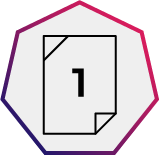 1. Introducing robotics
Robots replace human effort
A robot is a programmable machine that can carry out complex actions with speed and precision and without the need for human intervention.
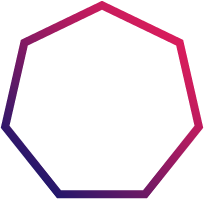 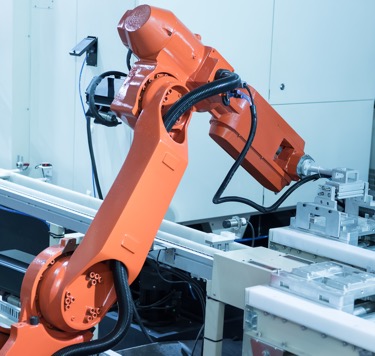 What programming might this robot require?
What complex actions might this robot carry out?
How might this robot avoid the need for human intervention?
Why do speed and precision matter in industry?
9
[Speaker Notes: Practitioner delivery notes

Activity
Review the definition of a robot and highlight the four key elements.
Discuss what kinds of ‘human effort’ a robot might replace. For now, don’t delve into the relative advantages and disadvantages of robotics compared with humans - learners will do this in a later activity.
Discuss the robotic arm pictured on the slide, which is typical of what might be found in a large factory setting.
Learners answer the four questions on the slide.

Activity sheet
Learners write their answers on Robotics - Activity sheet 1.

Example answers
Please see the next slide.

Assessment
Written answers.
Discussion.]
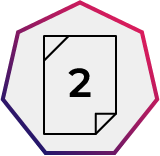 1. Introducing robotics
What do robots need to work?
Robots can replace human effort through, for example:
Complex actions:

Lift, move and manipulate an object or tool.
Mill a shape from a block of material.

Programming:

Sequence of movements.
Decisions depending on inputs.
Safety responses.

Speed is important for productivity.

Precision is important for quality and functionality.

Human intervention can be limited by effective programming and use of input sensors that enable the robot to respond to ‘most likely’ scenarios, for example to sense that the object to be worked on is in the correct position, that the tool is correct and calibrated, that the machine is safe etc.
Industrial robots move, manipulate and process pieces of work. They need to obtain and process information about their position, state and environment.
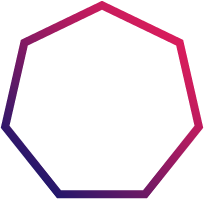 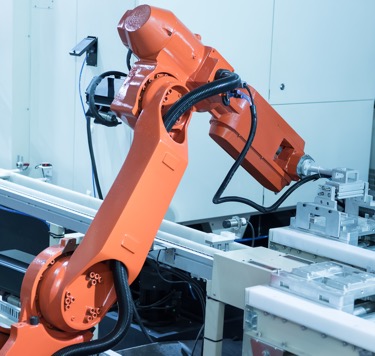 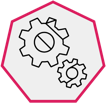 What features would allow the robot to move, manipulate, process an object and obtain information about its position, state and environment?
10
[Speaker Notes: Practitioner delivery notes
The first Level 3 resource (2. Industrial robotics design principles) explores robotics’ use of sensors, actuators and end effectors in more detail.

Activity
Review the four requirements for an industrial robot: movement, manipulation, processing (what it does to the work) and obtaining information.
(Some learners may benefit from comparing a robot’s needs with how a human carries out these tasks: we use joints to move, fingers and wrists to manipulate, tools to do work and our senses to obtain information.)
Again, examining the robot arm pictured on the slide, or additional stimulus of your own, learners to identify which features of a robot’s design satisfy each of these requirements.

Activity sheet
Learners write their answers on Robotics - Activity sheet 2.

Example answers
Please see the next slide.

Assessment
Discussion.
Written answers.

Extension
Learners can research a range of industrial robots, for example from a UK or US supplier website, and identify key features (joints, axes of motion, end effectors).]
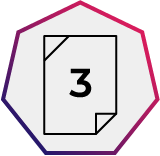 1. Introducing robotics
What do robots need to work?
Robots can replace human effort through, for example:
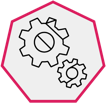 Imagine you are a production engineer considering robotic automation. List some advantages and limitations you might identify.
Actuators for movement
Sensors for information





Examples:
Position
Angle
Proximity or touch
Force
Vision
End effectors for manipulation and processing






Examples:
Tool holder (gripper, paint, weld, drill, mill)
Gripper
Pin
Suction
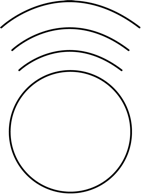 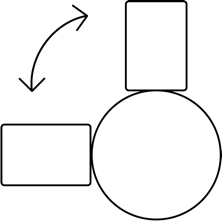 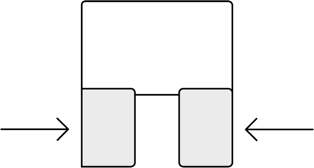 Examples:
Linear
Rotational
11
[Speaker Notes: Practitioner delivery notes

Activity
After learners have shared their ideas, review the three categories on the slide. (If learners have studied microcontrollers they will be familiar with sensors and actuators.)
Ask learners to define an end effector.
Learners answer the questions on the slide.

Activity sheet
Learners write their answers on Robotics - Activity sheet 3.

Example answers
An end effector is the device at the end of a robot arm that enables it to interact with its environment to manipulate or make changes to pieces of work. End effectors are how robot arms grip, lift, move and manipulate (change the orientation of) items, or how they hold a tool to perform a specific task.

Linear joints: back and forward motion in one dimension (more than one allows movement in more dimensions).
Rotational joints: rotation or movement within a 2D plane.
Position: location along a rail.
Angle: extension of an arm joint.
Proximity or touch: proximity to edge of safe working environment or location of work piece.
Force: payload mass, that a gripper has a firm hold on an object.
Vision: edge or object detection, including orientation, for items that arrive in a random position on a conveyor.
Tools: paint spray head, welding head, drill or milling head.
Please see the next slide for advantages and disadvantages.

Assessment
Discussion.
Written answers.

Extension
Learners could download and explore how rotational joints work using Robot Kinematic Simulator or your preferred sim software. Please note that this link is external to the Royal Academy of Engineering and is provided without recommendation or warranty. Follow your institution’s software policy when downloading software. Mac users will need to manually approve opening the software within System preferences > Security > General.

www.parallemic.org/RoKiSim.html]
1. Introducing robotics
Advantages and limitations of robotics
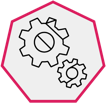 In terms of human abilities, what weaknesses can robotics successfully replace or improve, and what strengths do robotics currently fail to replace?

Discuss what innovations you think will help robotics to replace or improve these human strengths.
Advantages
Fast
Tireless
Accurate
Consistent
Can work in hazardous environments
Limitations
Expensive
Complex
Employee safety
Limited decision-making
Limited dexterity
12
[Speaker Notes: Practitioner delivery suggestions

Activity
Invite learners to share their lists of advantages and disadvantages and then compare them with the examples on the slide.
Emphasise the benefit that robots can operate in hazardous environments. Ask learners to suggest some examples.
Explore the questions together on the slide.

Example answers
Example hazardous environments can include radioactivity (eg Fukushima reactor or in reactor decommissioning in the UK), where there is a chemical or other risk to humans, or where heavy objects must be moved at speed. Some industrial robots also operate underwater, eg deep sea oil well heads.
Please also see the next slide.

Assessment
Discussion.
Verbal answers.]
1. Introducing robotics
Emerging technologies, innovations and impacts
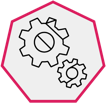 Discuss how each of these innovations might have a useful industrial application.
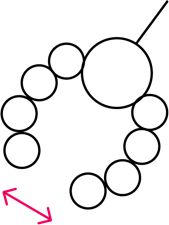 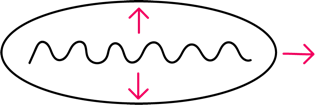 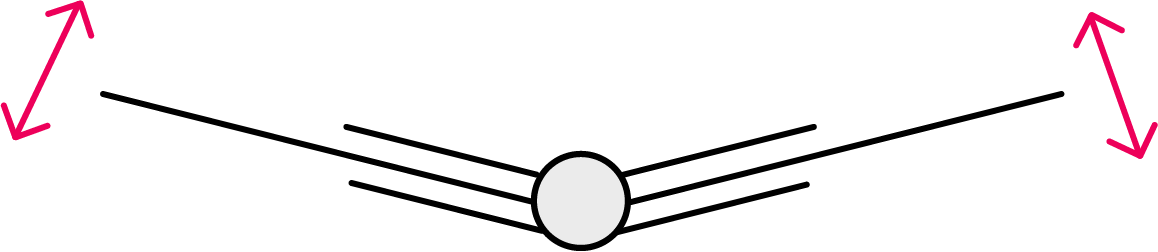 Soft robot
Inflatable silicone pouches expand with air then contract so soft ‘limbs’ move and grip.
Flying robot
Electrostatic ‘muscles’ contract and relax when stimulated. A high-frequency signal enables rapid ‘flapping’.
Swimming robot
Sequential actuators ‘undulate’ wings, like how a cuttlefish swims and can move on land.
13
[Speaker Notes: Practitioner delivery suggestions

Activity
Review the three innovations on the slide. You may wish to use the links below to watch brief videos about each one.
Learners consider how each innovation might have a useful industrial application.

Example answers
Soft robot: delicate grips for greater dexterity, for example to move soft or delicate items including food.
Undulation: autonomous robots could move over varying ground conditions and be amphibious, eg for hazardous environment inspections.
Flying/muscles: small ‘swarm’ robots could be remotely deployed to carry out environmental monitoring, while the electrostatic ‘muscles’ that power them might also be used for rapidly moving end effectors or miniaturised arms, for example for micro-scale production.

Assessment
Discussion.
Verbal answers.

Extension
Watch the videos at the links below:
Silicone shapes with inflatable chambers offer new forms of ‘soft’ robot: www.youtube.com/watch?v=iwQRYzLZvGE
By undulating side fins similar to a cuttlefish, this robot can both swim and move on land: www.youtube.com/watch?v=CkZszsl2aIU&t=128s
Electrostatic ‘muscles’ formed by layering a polymer with electrodes replicate muscles and enable fast wingbeats to make a micro-robot fly: www.youtube.com/watch?v=j_YD01uuGtE]
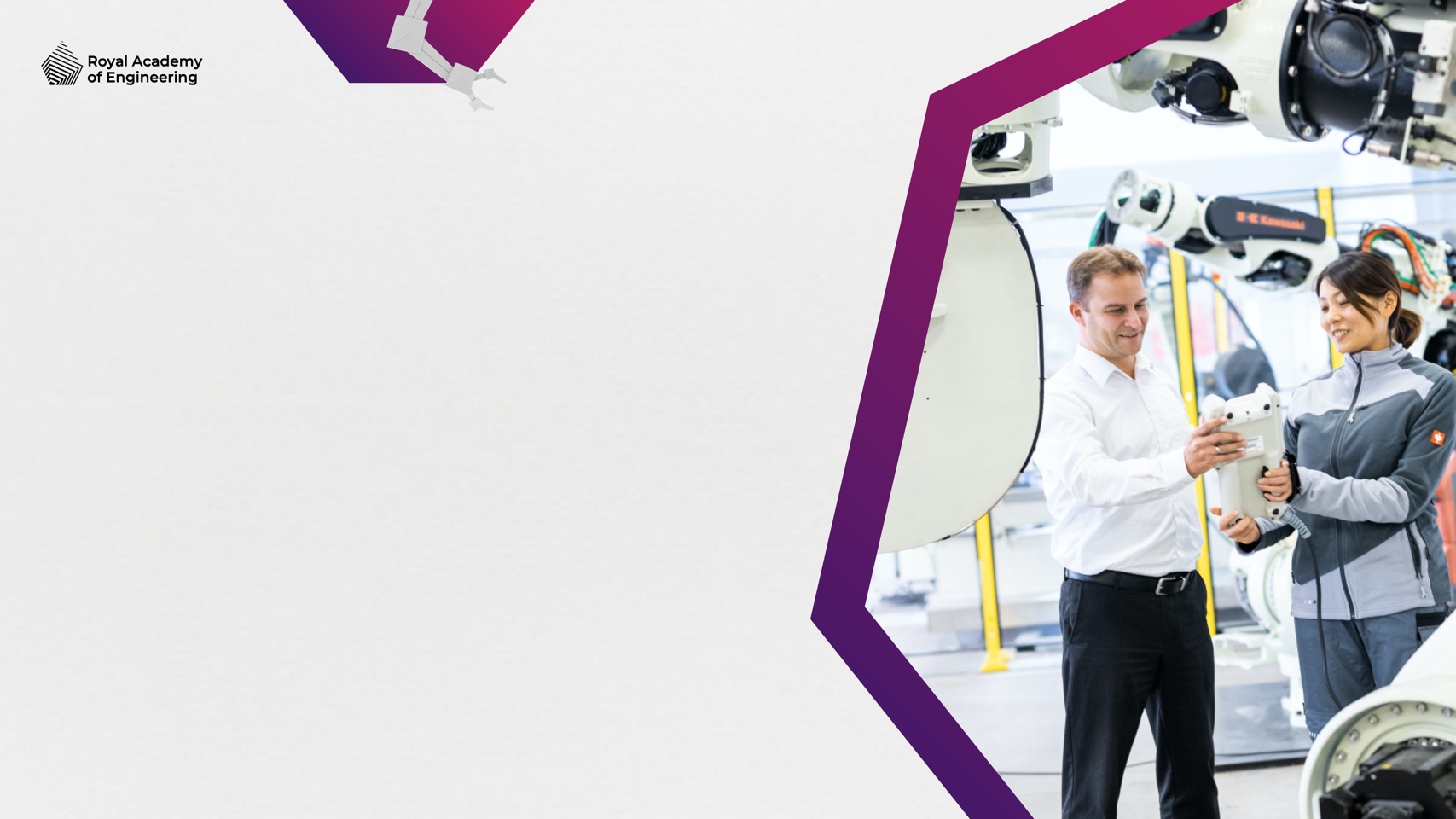 1. Introducing robotics
Careers and robotics
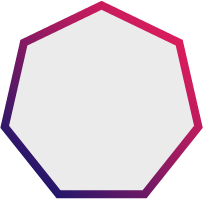 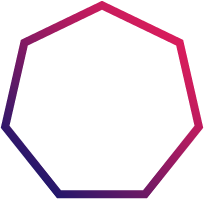 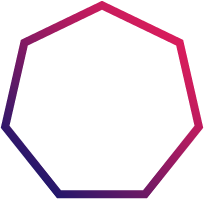 Electromechanical engineer
Designs how the robot will use sensors, actuators and end effectors.
Mechanical engineer
Designs the moving parts of the robot.
Design engineer
Creates the overall design solution for a robotics task.
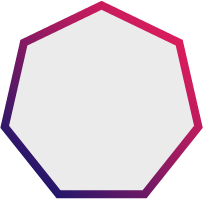 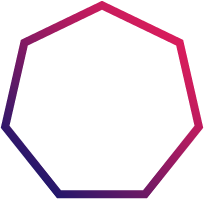 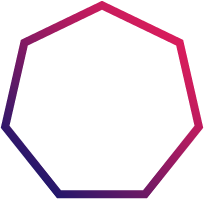 Automation engineer
Plans, implements and monitors factory automation.
Sales engineer
Helps clients choose the right robotics product for their needs.
Software engineer
Writes the software and algorithms for the control systems.
14
[Speaker Notes: Practitioner delivery suggestions

Activity
Briefly review each type of engineer.
Learners can identify which robotics-related engineering career might be of most interest.
Ask learners to imagine that the people on the slide are asked to innovate and develop an entirely new type of robot.
Discuss how each career might contribute to this process, from identifying unmet client needs, to developing a prototype.
Discuss what other specialisms might help, for example materials engineers might help to identify new smart materials that offer new ways to create and control movement, especially in tiny robots, and AI or machine learning specialists might help with creating algorithms that help the robot to make independent decisions.

Extension 
Learners can investigate each career using the links below:
https://www.prospects.ac.uk/job-profiles/design-engineer
https://www.prospects.ac.uk/job-profiles/software-engineer
https://www.prospects.ac.uk/job-profiles/mechanical-engineer
https://en.wikipedia.org/wiki/Automation_engineering
https://www.prospects.ac.uk/job-profiles/technical-sales-engineer
https://www.prospects.ac.uk/job-profiles/electrical-engineer
https://www.prospects.ac.uk/job-profiles/electronics-engineer
https://www.instituteforapprenticeships.org/apprenticeship-standards/electro-mechanical-engineer-v1-0]
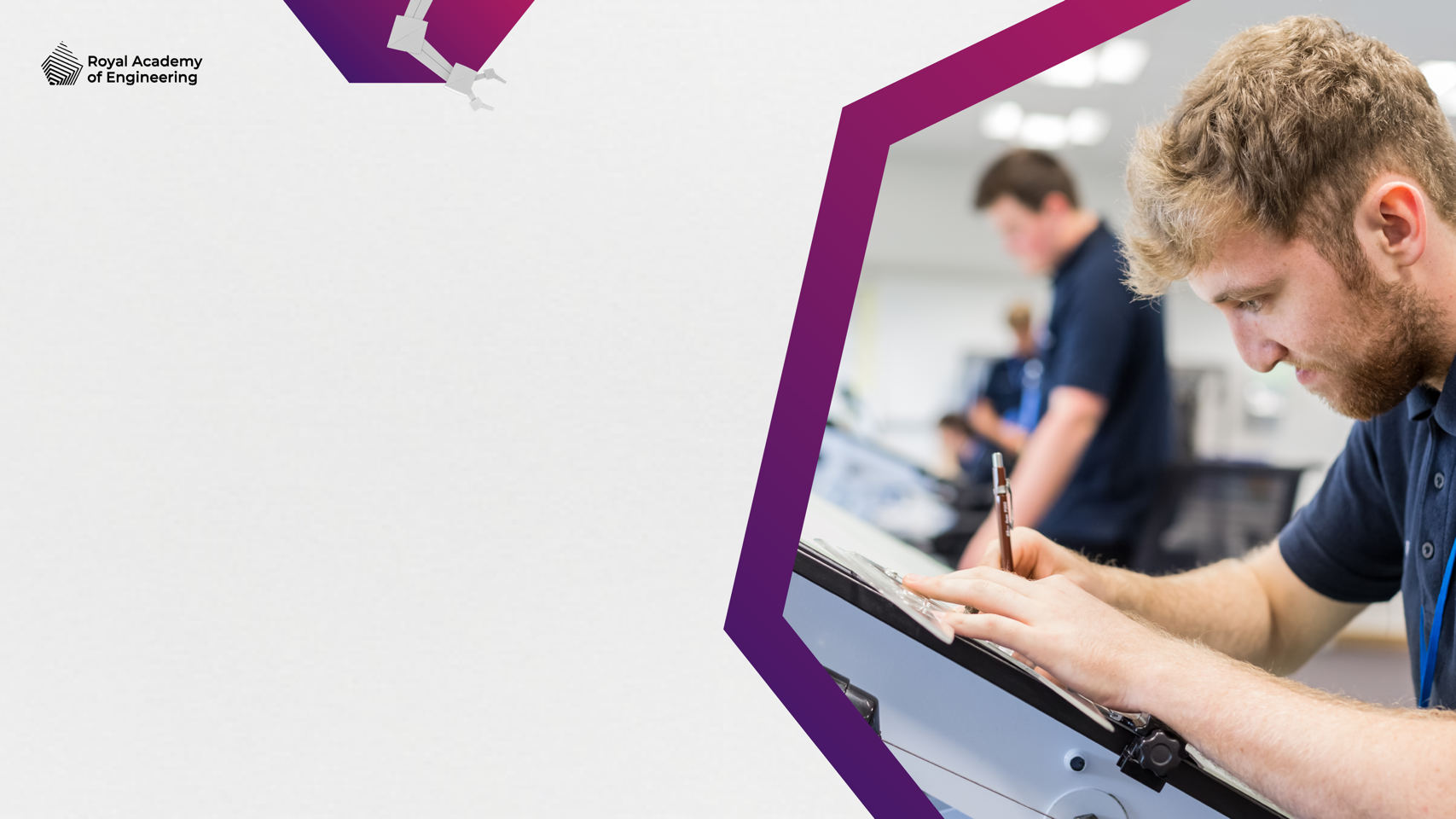 1. Introducing robotics
Design a future robot
We can only engineer what we imagine. When we reimagine what a robot can look like, we create new possibilities.
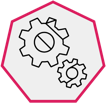 Design a future robot that overcomes one limitation you identified.
Identify what your robot needs to do, how it might sense its environment and how it will move and manipulate things.
Include one of the innovations you’ve seen, or ideas of your own.
How does this reimagine what an industrial robot can be?
How might your robot incorporate AI?
Image © This Is Engineering
15
[Speaker Notes: Practitioner delivery suggestions
This is an open-ended task. Learners will need plain paper for this activity and may wish to carry out internet research. Learners could compete to ‘win’ a contract to develop their idea.

Activity
Review the simple requirements of the brief.
You may wish to identify an area of innovation that learners can productively tackle, for example to handle a delicate food product or to work in an unusual environment such as seabed foundations for offshore wind turbines.
Learners can work independently or in pairs/groups to develop their idea.

Extension 
Learners could follow up this activity by planning and delivering a pitch presentation to persuade a ‘client’ to choose their solution.]